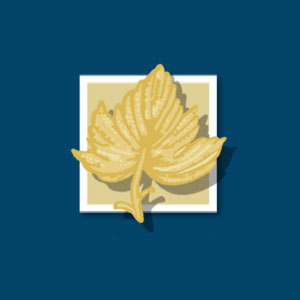 Colegio de Abogados
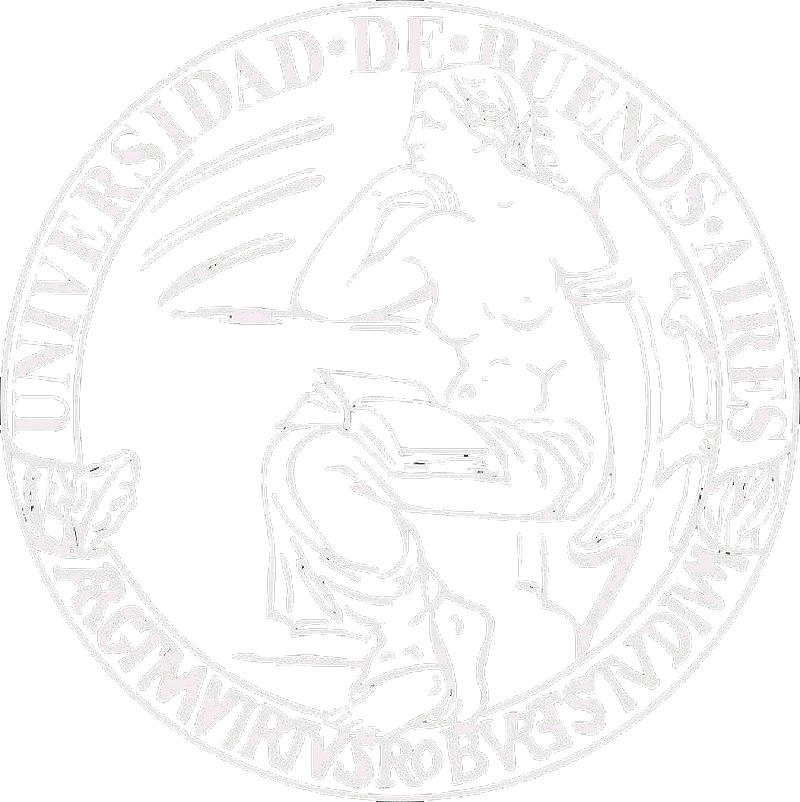 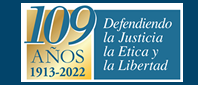 de la Ciudad de Buenos Aires
CONSULTA PÚBLICA: Nuevo reglamento de concentraciones
PUBLIC SCRUTINY: 
New guidelines for the notification of economic concentration transactions
La Comisión de Defensa de la Competencia del Colegio de Abogados de la Ciudad de Buenos Aires está revisando el proyecto de «Reglamento para la notificación de operaciones de concentración económica», que la Comisión Nacional de Defensa de la Competencia (CNDC) ha sometido a consulta del público con el propósito de reemplazar el vigente contemplado en la Resolución Nº 40/2001.
El proyecto tiene por objeto especificar la información que toda persona alcanzada por el artículo 9 de la Ley Nº 27.442 deberá presentar al momento de notificar una operación.
En el siguiente enlace se puede consultar el documento:Proyecto reglamentos de concentraciones
Las personas y entidades interesadas en emitir comentarios podrán enviarlos a: 
Comisión de Defensa de la Competencia del Colegio de Abogados de la Ciudad de Buenos Aires 
aixa.sureda@mcolex.com  
gabriel.lozano@bruchou.com 
o directamente a:
CNDC 
cndc@produccion.gob.ar 
Avda. Presidente Julio A. Roca 694
(1067) Ciudad Autónoma de Buenos Aires
Agradecemos todos los aportes destinados a fortalecer la política de competencia y la efectiva implementación de la normativa aplicable.
The Competition Commission of the City of Buenos Aires Bar is reviewing the draft on «Guidelines for the notification of economic concentration transactions», that the Argentine Antitrust Commission (CNDC) has submitted for public scrutiny with the purpose of replacing the current one contemplated in Resolution No. 40/2001. 
The purpose of the bill is to specify the information that any person covered by Section 9 of Law No. 27,442 must submit when notifying an economic concentration transaction.
The document can be viewed in the following link: Draft Guidelines for the Notification of Economic Concentrations.
Individuals and entities interested in submitting comments may send them to:
Comisión de Defensa de la Competencia del Colegio de Abogados de la Ciudad de Buenos Aires 
aixa.sureda@mcolex.com  
gabriel.lozano@bruchou.com 
or directly to:
CNDC 
cndc@produccion.gob.ar 
Avda. Presidente Julio A. Roca 694
(1067) City of Buenos Aires

We welcome all contributions aimed at strengthening the antitrust policy and the effective implementation of the applicable regulations.